Literární rešerše
Metodologie bakalářské práce


Bozděch, Michal
Literární rešerše
Pracovní projekt
Projekt
Vědecká práce
Seminární práce č.1- rešerše
Min. 5 zahraničních zdrojů
Max. 5 let starých (2012 – 2016)
SK není zahraniční zdroj
1. str (max), APA
Definice literární rešerše
Předchází tvorbě vědecké práce a je to mimo jiné návrh výzkumného projektu a výběr vhodné metodiky
Rešerše je soupis literatury k tématu, na kterém máte pracovat, napsat nějaké pojednání nebo připravit referát, prezentaci či přednášku.
Udělat literární rešerši znamená
Prohledat dostupné informační zdroje
Katalogy, odborné elektronické databáze, internetové zdroje (univerzitní, odborné společnosti,  firmy ze sledovaného oboru)
Shromáždění a prostudování relevantní  literatury
Vytvoření přehledu o stavu poznání v oboru
Utřídění poznatků, východisek
Nalezení inspirace pro vlastní vědeckou práci
Proč dělat literární rešerši?
• Identifikujete mezery v literatuře
• Vyhnete se vybádání něčeho, co už udělal někdo dávno před vámi
• Šetří to čas (a peníze), protože nemusíte dělat stejné chyby jako vaši předchůdci
• Můžete začít tam, kde ostatní skončili
• Zjistíte, kteří další lidé pracují ve stejném oboru
• Zjistíte, které práce jsou klíčové pro váš obor
• Můžete srovnat svůj projekt s ostatními
• Naleznete metody vhodné pro váš projekt
• Identifikujete protikladné názory
Výsledek literární rešerše
Přehled problematiky v daném tématu (aktuální)
Podklady pro budoucí práci 
Návrh budoucího výzkumu
Správné použití odborné terminologie
Orientace v problematice (ne dokonalé porozumění)
Odůvodnění výzkumného projektu (výzkumný záměr)
Odůvodnění použitých metod (standardizované / inovativní)
Syntéza základních informací
Rešeršní dotaz
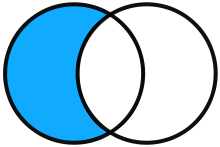 Formulace/upřesnění vyhledávacích operátorů
Booleovský operátor
NOT / AND / OR / + / -
Proximitní operátor
NEAR (n) /  „“  / PARAGRAPH
Zástupné operátory (rozšiřovací)
? (neznámé písmeno)
# (nahradí jeden nebo žádný znak)
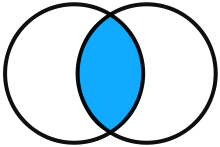 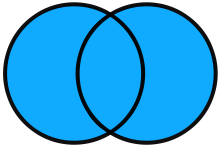 Zdroje literární rešerše
Google scholar
Open access
www.ezdroje.muni.cz
Připojení z MU PC, či školní síť
Přístup vpn.muni.cz
Web of Science, Scopus, Taylor & Francis (Social Science & Humanities Library)
www.discovery.muni.cz
Nevyhovující výsledky
Upravit rešeršní dotaz
Jiné odborné terminy
Omezit / konkretizovat vyhledávání
Dle roku
Autorů
Počet klíčových slov
Jazyk
Terminologie
Typ dokumentu
systém osobní kartotéky
Placené služby:
RefWorks
Neplacené služby:
CiteULike
Connotea 
Zotero
Příklad literární rešerše (word)
Citace:
Autor (rok):
Zaměření (cíle, název, oblast působení):
Abstrakt:
Úvod (background):
Metodika (Methods, statistic):
Výsledky (results):
Závěr (conclusions):
Příklad literární rešerše (excel)
Pár rad na závěr
Zužte téma (kvalita, ne kvantita)
Neodbíhejte (příliš) od tématu
Neobjevujte Ameriku
Efektivní hledání, čtení a tvorba poznámek
Věnovat větší pozornost citacím
Zdržet se radikálních tvrzeních
Citační norma - APA
American Psychological Association:
http://flash1r.apa.org/apastyle/basics/
Metodika tvorby bibliografických citací
http://is.muni.cz/do/rect/el/estud/prif/ps11/metodika/web/ebook_citace_2011.html
Podmínky k vypracování bakalářské práce
http://www.fsps.muni.cz/studenti/bc-nmgr/szz-191.html